2021 Potential Tax “Reform”
House Ways & Means Committee Draft Legislation
Selected Senate and Presidential Proposals
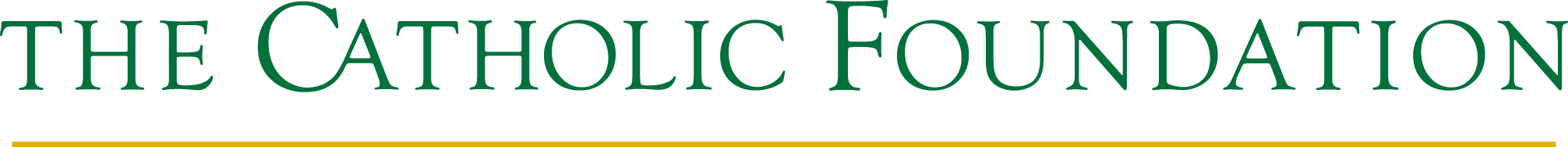 Fall of 2021
Jonathan G. Blattmachr, Esq., AEP 
Sandra Glasser, Esq.., AEP
Robert S. Keebler, CPA/PFS, MST, AEP
Martin M. Shenkman, CPA/PFS, MBA, AEP, JD
The House Draft Almost Certainly Is Not the Final Word. There May Be Many Additional Final Words.
There are aspects of the House Ways & Means proposal still being written by the staff.
Speaker Pelosi has advised her colleagues to anticipate further changes and that a vote won’t be taken before the end of October.
Whatever passes in the House (the Constitution requires all tax legislation to originate there) will then go to the Senate.   Senators Sanders and Van Hollen have made many proposals that would affect estate planning.  A few, but no where near all, of his proposals are in the House Ways & Means Committee proposed bill.
Moreover, Senator Wyden, chair of the Senate Finance Committee, has made several proposals, including some that would increase situations where gain on appreciated assets would be recognized.  Perhaps, the lowest hanging fruit for that would be the elimination of the income tax free “step up” in basis under Section 1014. It is understood that the life insurance industry has lobbied “hard” against all “no step up” proposals.
The legislation would impose additional reporting requirements for third party network transactions. Because the Democrats need all of its member in the Senate (together with the two independents who generally vote with them), it is unclear what will pass.
The Biden Administration Just Three Weeks Had a Proposal of over 1600 Pages Introduced
It would make no changes to the estate and gift tax rules, not even valuation “abuses,” nothing on GRATs, nothing on the size of the exemptions or transfer tax rates.
No change in corporate or individual tax rates.
No elimination of the tax-free step-up at death. It is understood that the life insurance industry has lobbied “hard” against all “no step up” proposals.
No change in the grantor trust rules. 
Hence, no change in estate planning techniques.
Mark-to-market taxation regime for Billionaires (and smaller trusts) not contained in the latest House draft but a surcharge would apply on “big” incomes.
Don’t Think All Democrats Will Go Quietly
“It Ain’t Over Till It’s Over”
A Peek at the Latest House Proposal from a Couple of Weeks Ago
Some of this will stay
Some of this will go
Any final legislation will have different provisions (let’s all hope it will include carryover basis)
2021 Tax Reform – IRS Funding & Compliance
The legislation would appropriate nearly $80 billion to the IRS to improve compliance.
Additional funds would be appropriated to Treasury to supervise the IRS and the Tax Court.
These funds would be available to the through 9/30/2031.
The CBO estimates this would make the IRS’s 2031 budget 90% larger than its current baseline projection and would double staffing.
The CBO estimates 75% of the money would be used for enforcement and this is estimated to increase revenue by $200B over 10-years.

The legislation would impose additional reporting requirements for third party network transactions.
2021 Tax Reform – IRS Funding & Compliance
The legislation would also impose limitations on pass-through deductions for conservation easements to curb these “syndicated” transactions being used as tax shelters.
These new rules would apply after 12/23/2016 generally.
Or, in the case of certified historic structures after 12/31/18.
Note that probably more decisions in the past year have dealt with conservation easements than any other single issue.
2021 Tax Reform – IRS Funding & Compliance
Modification of Procedural Requirements Relating to Assessment of Penalties:
This change would repeal the requirement that a supervisor must approve an employee’s determination to assess penalties.  The IRS has lost the ability to impose tax penalties on account of the failure to get supervisor approval.
This change would be retroactively effective to 12/31/2000.
2021 Tax Reform – Social Safety Net
Child Tax Credit – extension American Rescue Plan Act (ARP) changes
Credit for Other Dependents – extension of ARP changes
Child and Dependent Care Tax Credit – ARP changes made permanent
Employer-Provided Dependent Care Assistance – ARP changes made permanent
Earned Income Tax Credit – ARP changes made permanent
Premium Tax Credit – Temporary expansion
Payroll Tax Credit for Child Care Workers – New credit
2021 Tax Reform – Social Safety Net
Caregiver Expenses – New credit 
Up to $4,000 
50% of qualified expenses incurred caring for relatives living at home unable to perform the activates of daily living
Phased-out if the taxpayer’s income for the year exceeds $75,000
2021 Tax Reform – Individuals
If the 39.6% rate is restored:


If the 20% capital gains rate is increased to 25%
Using 2021 figures, except 
for the new 35% and 
39.6% thresholds.
Might any new gains   
Rate apply to when  
The bill is introduced.
2021 Tax Reform – Individuals
3.8% Net Investment Income Tax (NIIT) expansion
Expands the NIIT to cover income derived in the ordinary course of a trade or business for high income taxpayers
Does not apply to income on which FICA is already imposed
Takes away the advantage of S corps which pay low salary
Applies after 12/31/21
2021 Tax Reform – Individuals
New Section 199A Limitation
Imposes a maximum allowable deduction - I.E., A CAP ON THE AMOUNT THAT MAY BE CLAIMED AS A DEDUCTION (no such limitation on latest House draft)
Applies after 12/31/21
2021 Tax Reform – Individuals
Excess Business Loss Limitation
Section 461(l) limits pass-through business net losses which can offset non-business income to $250,000 (or $500,000 MFJ)
This was added by the TCJA and set to sunset in 2025 (note, the CARES Act modified the effective date)
This legislation would permanently apply the limitation beyond 2025
2021 Tax Reform – Individuals
New High Income Taxpayer Surcharge
A surcharge equal to 5% of excessive Modified Adjusted Gross Income (MAGI) 
The MAGI threshold is $10,000,000 generally ($2,500,000 MFS) going to 8% for those with MAGI above $25,000,000
The Modified AGI thresholds are $200,000 and $500,000 for trusts & estates
Modifications to AGI include a reduction for investment interest


Note that for estates and trusts, the highest rates would occur for all income above $200,000 (45.8%) and above $500,000 (48.8%).
+
=
+
48.8%
8%
3.8%
37%
How Bad Can It Be for Estates and Non-Grantor Trusts?
Here is a list estimating how much more a trust may be burdened by federal income tax compared to an individual (assuming no other income):
Tax due on $25,000 of income by Single Individual ($1,350) Married Couple ($60) Trust ($7,500)  
Tax due on $100,000 of income by Single Individual ($15,250) Married Couple ($8,700) Trust ($35,000)  
Tax due on $200,000 of income by Single Individual ($41,000) Married Couple ($30,000) Trust ($72,000)  
And so much worse with surcharges.
What Can Estates and Non-Grantor Trusts Do?
Convert to Grantor Trust Status (if the grantor is alive)
Could this be an income tax event?  See Rev. Rul. 77-402 but also see Gans, Blattmachr, Jacobson, Jl of Taxn (Sept 2002)
Imposition of state income tax if the grantor is subject to it
Could conversion back to non-grantor trust status be an income tax event?
Could it cause the trust to be included in the grantor’s gross estate if the law is change?
What Else Can Estates and Non-Grantor Trusts Do?
Divide the trust so there are more run ups to the threshold?
Seems doubtful this will be successful on account of the multiple trust rule of Section 643(f)
Even if one trust is created for a child and one for the child’s spouse because a husband and wife are treated as one.  Similarly, having one spouse creates a trust for a child and the other spouse creates one for the child (or the child’s spouse),  they likely will be treated as one trust. 
However, where trust has more than one beneficiary (e.g., all children or all descendants), “decanting” into separate trusts for each likely will “work.”
What Other Planning Can Estates and Non-Grantor Trusts?
Distribute the trust income to a beneficiary
Only the extent of DNI (“If it ain’t in DNI of a non-grantor trust, it can’t be taxed to the beneficiary”)
Reg. 1.643(a)-3(b) and (e) provide guidance on getting capital gain into DNI
That may otherwise affect the beneficiary (e.g., AGI and charitable contributions)—so run the numbers first
Beneficiary may be subject to state income tax (or, if the trust is subject to state income tax, distributing the DNI to the beneficiary may avoid/reduce state income tax)
Distribute gross income charity
Deduction is unlimited except for UBI where the individual AGI limits apply
Reduces taxable income of the trust AND reduces DNI if not a “tier 1” distribution
Reduces income for NIIT purposes (not so for individuals)
Reduces the proposed surcharge thresholds for trusts (not so for individuals) as currently drafted
What More Planning for Estates and Non-Grantor Trusts be Undertaken?
Perhaps, creating a Partial or Complete Section 678 Trust
Beneficiary taxed on the Trust Income to the extent beneficiary may unilaterally withdraw 
Likely this could be limited to the trust’s income (and only to the extent taxes are not increased)
Will subject to the income withdrawable to state income tax if beneficiary is subject to such tax
Will make the withdrawal assets subject to creditor claims and estate tax in the beneficiary’s gross estate (possible state exception)
May cause beneficiary to loss certain government benefits (e.g., Medicaid)
Might a QSST Be Helpful?
Rather than using a “normal” discretionary trust, perhaps a QSST might be used
The QSST will be the shareholder of an S corporation.
Client would leave wealth to an S corporation owned by one or more QSSTs each for one descendant
Income earned in the S corporation would be attributed to the QSSTs and tbe gross income to the QSST beneficiaries
There are some downsides with S corporations
Alternatively, the client would create a “standard” discretionary trust but with all descendants,           CRTs and S corporations (if the stock is owned by a descendants of a QSST for a descendant)
Trustee may distribute to a CRT to avoid all current income tax on the DNI
NIMCRUTs can postpone taxation for a long while (see May 2020 Estate Planning)
To the extent distributed to one or more of the  QSSTs, the income will be taxed to the individual beneficiary of each such QSST
QSST/S-Corporation to Reduce Income Tax
Capital exchanged for stock on formation
Assets
QSST (shareholder)
S-Corporation
Beneficiary Designation
Dividends
required income distributions;
discretionary principal distributions
QSST and S-corporation are created before death
Beneficiary designation or Will names S-corporation as beneficiary
Income is taxed to Beneficiary, as the owner for tax purposes of the QSST
No distributions are required from the S-corporation to QSST
Any FAI in the QSST (e.g., dividends from the S-corporation) must be distributed to Beneficiary
Accordingly, assets are accumulated at the S-corporation level, and only pass to Beneficiary when a dividend is declared (or other FAI it received by it), but income is taxed to Beneficiary (at individual rates, instead of trust rates)
Beneficiary
Non-grantor trust with beneficiary as taxpayer using QSST/S-Corporation structure
Child
Capital exchanged for stock on formation
Discretionary Trust
QSST (shareholder)
Distributions of Income and Principal
S-Corporation
Dividends
required income distributions;
discretionary principal distributions
Discretionary Trust created for the benefit of Child and any entity owned by Child or a trust of which Child is the sole beneficiary
QSST is later created for the benefit of Child and QSST creates S-Corporation
If a distribution is made from the Discretionary Trust to the S-Corporation (as a beneficiary), it carries out income, which is attributed to the QSST but taxed to Child, as the owner for tax purposes of the QSST
No distributions are required from the S-corporation to QSST
Any FAI in the QSST (i.e., dividends from the S-corporation) must be distributed to Beneficiary
Accordingly, assets are accumulated at the S-corporation level, and only pass to Beneficiary when a dividend is declared, but income is taxed to Beneficiary (at individual rates, instead of trust rates)
Child
Tax Reduction May Be Enhance Using the 65 Day Election
Under Section 663(b), any amount or all trust or estate distributions properly paid or credited within the first sixty-five days of a taxable year may be consider paid or credited on the last day of the preceding taxable year, provided the fiduciary makes an election, pursuant to regulations. The amount to which the election applies cannot exceed FAI of the year or DNI, if greater, reduced by any amounts, paid, credit or required to be distributed in such taxable year. 
Since non-grantor trust must use a calendar year, the trustee can wait until March 5 (March 4 for a Leap Year) to determine to which beneficiary or beneficiaries to have the DNI taxed.  Note that if the year ends early, it will be 65 days from when the trust ended.
2021 Tax Reform – Individuals
Excess Business Loss Limitation
Section 461(l) limits pass-through business net losses which can offset non-business income to $250,000 (or $500,000 MFJ)
This was added by the TCJA and set to sunset in 2025 (note, the CARES Act modified the effective date)
This legislation would permanently apply the limitation beyond 2025
2021 Tax Reform – Individuals, Trusts & Estates
Termination of the Temporary Increase in the Unified Credit
Resets the estate tax exemption to $5,000,000 in 2010 dollars
In 2022, the exemption will therefore be approximately: $6,000,000

This is not in the current House bill.  Will the Senate put it back in?
The exemption change, if made, would be effective to deaths, GST transfers, and gifts made after December 31, 2021
Estate & GST Taxes
Review of Current Situation
Recall:
The TCJA doubled the Basic Exclusion Amount and GST exemption from 2018-2025 ($10,000,000 in 2011 dollars)
In 2026 the exemption is set to revert to pre-TCJA law (5,000,000 in 2011 dollars)
This legislation will accelerate sunset to 2022
POTENTIAL 
“USE-IT-OR-LOSE-IT” 
OPPORTUNITY
Estate & GST Taxes
How to Use the Exemption Now
You cannot use part of the $11.7mm exemption now and preserve the balance.  To use the excess above $6mm now, essentially you have to use the entire $11.7mm now.  If married, have one spouse do the large gift.
How to use it
Make large gifts now.  Borrowing should work and provide a Section 2053 deduction off set.  But who will be the lender?
Do a SLAT before the law’s effective date when new grantor trusts will be included in the grantor’s gross estate OR prevent the SLAT from being a grantor trust (and how to do that)
Do a SPAT before the law’s effective date when new grantor trusts will be included in the grantor’s gross estate OR prevent the DAPT from being a grantor trust.  (Is that really viable?)
Estate & GST Taxes
How to Use the Exemption Now Continued
Can do a Sibling Lifetime Access Trust (who might, or might not, exercise a power of appointment back in favor of the grantor). If created after the effective date of the legislation (likely the day the President signs it into law), must ensure its not a grantor trust. How do you prevent the possibility of a successor trust for the grantor making the original trust a grantor trust? 
Watch out of the reciprocal trust doctrine.  Choose a “better” jurisdiction. And if there is more than one trust, use a different jurisdiction for each trust.
Consider a gift by promise. But there is some uncertainty including any provision for interest and present value calculation.  Failure to provide for adequate interest may mean additional contributions are made triggering the grantor trust inclusion rule of proposed Section 2901.
Estate & Gift Taxes
Exemption Reduction Math – “Use It or Lose It”
Old Exemption
$5,850,000
2021 gifts use this portion of the exemption first.
2021 Estate 
Tax Exemption
$11,700,000
2018 Exemption Increase
$5,850,000
2021 gifts use this portion of the exemption second. 

Lost if not used before the law changes.
2021 Tax Reform – Individuals, Trusts & Estates
Section 2032A Special Valuation (for real estate used in a farm or other qualifying closely held business) reduction increase:
Section 2032A allows a taxpayer to value property used in a family farm or business based on its current use, rather than its highest and best use;
The amount a valuation can be reduced has been frozen at $750,000 for many years.
The legislation would increase the allowable reduction to $11,700,000 and index it for inflation.  It is not the same as a $11.7mm exemption.
The change would apply to deaths after 12/31/21.
This change would not be made under the current House draft as it does not contain any reduction in the exemptions
2021 Tax Reform – Individuals, Trusts & Estates
Grantor Trusts
The legislation would add Section 2901, which would cause grantor trusts to be included in the gross estate of the grantor (or constitute gifts if terminated during lifetime (unless returned to the grantor).  This is not in the current House draft.
The legislation would also add Section 1062, which would cause transactions between grantor trusts and their grantors (or Section 678 Trusts and their deemed owners) to be recognized for income tax purposes, effectively overruling Rev. Rul. 85-13 and, among other things, foreclosing installment (note) sales to grantor trusts and GRATs, as a practical matter. This also is not in the current House draft.
These changes will apply to trusts created on or after the date of enactment and transfers on or after the date of enactment to pre-existing trusts
Existing trusts would be grandfathered (other than for new “contributions”) and there may (or may not) be a window of opportunity capture significant future tax benefits.
Grantor Trusts – Sec. 2901
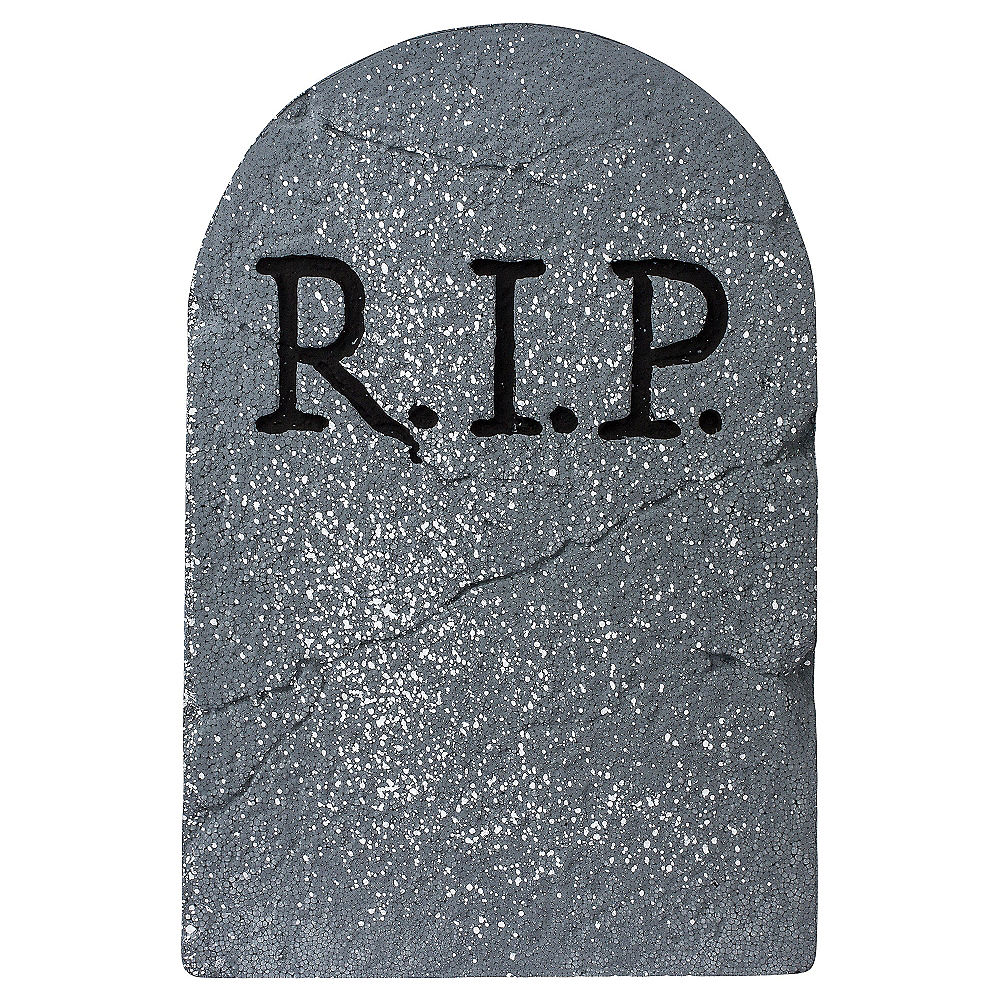 In the original House draft but not in the current one
Assets in grantor trusts would be included in the grantor’s estate (except grandfathered ones)
Distributions from grantor trusts during the life of the deemed owner would be gifts
The assets of a grantor trust would be deemed to be a gift if the grantor trust status is “turned off”
However, the would provide an adjustment for such taxable gifts as to avoid double taxation
IDGT
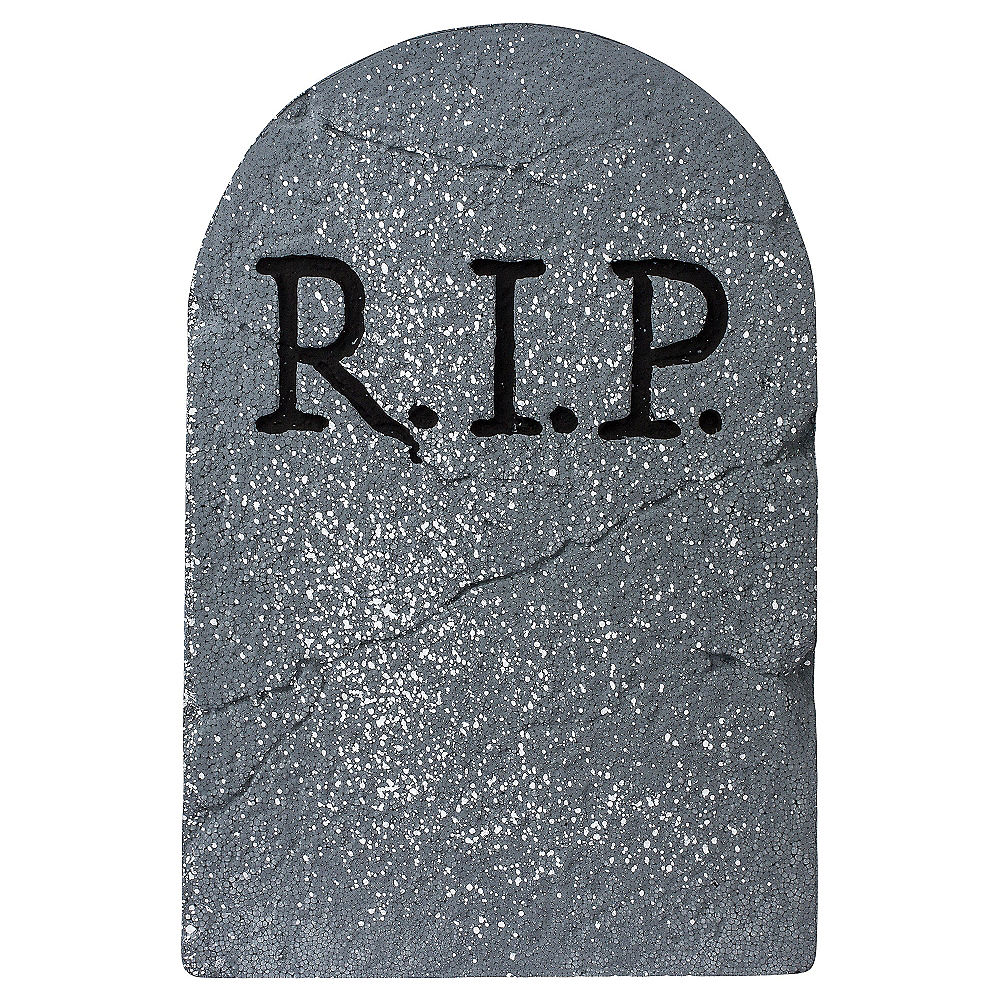 GRAT
IDGT Sales – Sec. 1062
This also was in the original House draft but not in the current one
Deemed ownership disregarded in determining whether a transfer is a sale or exchange
Exception for fully revocable trusts
Deemed owners expanded to related parties for the purposes of new Section 1062
Uncertain if it will apply to Section 678 trusts (a/k/a BDITs)
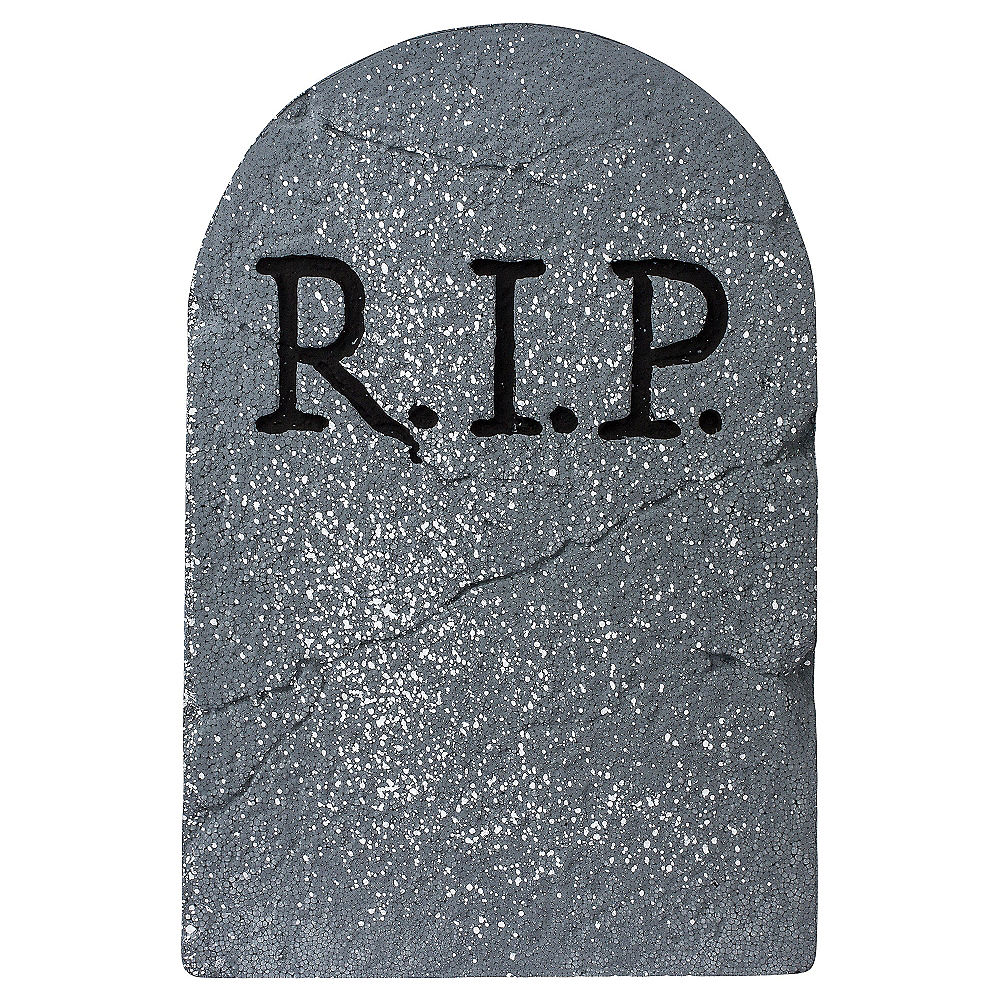 IDGT
Taint for Sections 2901 and 1062 for Additional “Contributions”
There are some practitioners who have expressed concerned whether any transaction between a pre-existing grantor trust and the grantor will mean the trust loses part of its grandfathering even for transactions for full value. And will the grantor’s payment of income tax on the income imputed to the grantor be a contribution? Cf. Rev. Rul. 2004-64.
This does not apply for GST tax, Chapter 14 and other rules but caution nonetheless needs to be exercised
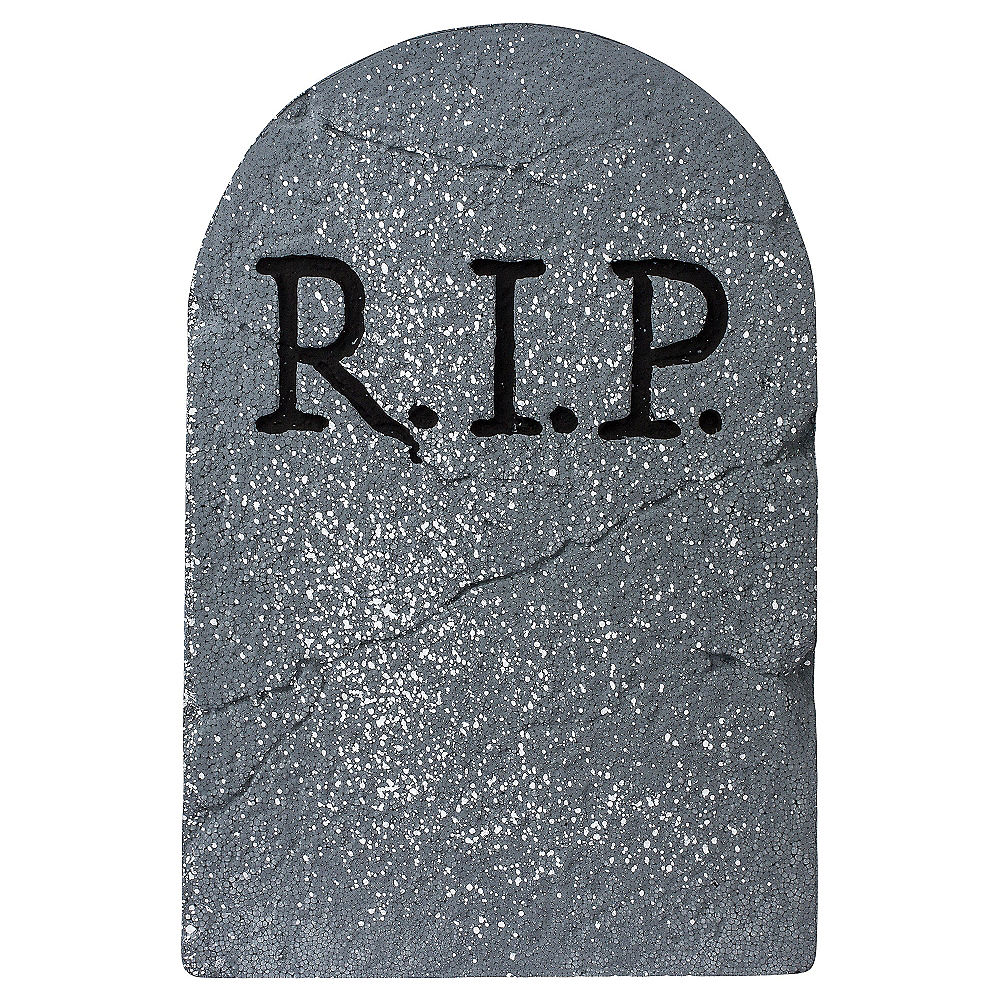 IDGT
2021 Tax Reform – Individuals, Trusts & Estates
Valuation Rules (the death of most FLPs)
The original House proposal legislation would amend Section 2031 to eliminate valuation adjustments for non-business assets.
This would be similar to a proposal from Senator Sanders earlier this term.
This provision would apply to transfers after the date of enactment.
Valuation Rules – In General
Appraisals commonly consider valuation adjustments for:
Marketability
Minority interests
Blockage
Taxes on Built-in Gain
Valuation Rules – New Section 2031(d)
New General Valuation Rules
The “Non-business” assets of an entity transferred are valued as if the asset were transferred directly
Non-business assets means any asset not used in the active conduct of a trade or business
Certain “Passive assets” can be treated as business assets if used in the active conduct of a trade or business
These are not in the current House proposal
Valuation Rules – New Section 2031(d)
“Non-Business Assets:”
Held for the production or collection of income, and
Not used in the active conduct of a trade or business.

Certain “Passive Assets” can be treated as business assets if used in the active conduct of a trade or business:
Certain hedges
Real property trades or business in which the transferor materially participates

Additional exception for “reasonably required” working capital
Valuation Rules – New Section 2031(d)
Look-thru rule:
Designed to prevent any discount for non-business assets held in a lower-tier entity 
10% ownership interest threshold
The upper-tier entity is treated as if directly owning its ratable share of the lower-tier entity’s assets
Valuation Rules
Example (Using only 20% discounts)
Valuation Rules
Example/Summary
2021 Tax Reform – Retirement Plan Limits
Contribution Limits for Taxpayers with Large Balances – New Sec. 409B
Annual additions (any contributions) are prohibited if the taxpayer has an excessive balance, effective after 12/31/21.
However, the limit would only apply to taxpayers with AGI in excess of the following thresholds (and if the taxpayer is already receiving RMDs, the taxpayer may not be able to keep income below these thresholds):
All figures would be 
adjusted annually 
for inflation.
2021 Tax Reform – Retirement Plan Limits
Contribution Limits for Taxpayers with Large Balances – New Sec. 409B
This applies to a tax year when total defined contribution plan and IRA accumulations exceeds $10,000,000 (the applicable threshold) on 12/31 of the prior year.

Rollovers would not be considered an addition

Accounts acquired by death or divorce or separation would not be considered an addition

Additional reporting requirements imposed on accounts in excess of $2,500,000

Section 4973(i) is added to impose a 6% excise tax
2021 Tax Reform – Retirement Plan Limits
Increased RMD for High-income Taxpayers with Large Balances – New Sec. 4971(e)
An additional minimum distribution will be imposed on taxpayer’s with large retirement account balances after 12/31/21.
It will apply when total defined contribution plan and IRA accumulations exceed $10,000,000 on 12/31 of the prior year.
However, these limits would only apply to high-income taxpayers:
2021 Tax Reform – Retirement Plan Limits
Increased RMD for High-income Taxpayers with Large Balances – New Sec. 4971(e):

50% Distribution Rule: The new additional minimum distribution would generally be 50% of the amount total accumulations exceed $10M (“the applicable dollar amount”)

100% Distribution Rule: In addition, to the extent that the combined balance amount in traditional IRAs, Roth IRAs and defined contribution plans exceeds $20 million, that excess is required to be distributed from Roth IRAs and Roth designated accounts in defined contribution plans up to the lesser of (1) the amount needed to bring the total balance in all accounts down to $20 million or (2) the aggregate balance in the Roth IRAs and designated Roth accounts in defined contribution plans.
2021 Tax Reform – Retirement Plan Limits
Roth Conversion Income Limitations – Amends Section 408A(e)
Before 2010, those with income in excess of $100,000 were prohibited from making Roth Conversions.
Currently, income limitations remain for Roth contributions; however “backdoor” conversions easily end-run these limits.
The bill would eliminate Roth conversions for taxpayer with income in excess of the following thresholds:
Note, the proposed effective date 
for this new limitation is
2032.
2021 Tax Reform – Retirement Plan Limits
New Prohibited Investments
The legislation would prohibit an IRA from holding an investment which are only offered to accredited investors (i.e., nonregistered securities).
This is an attempt at rough justice from Congress in order to prohibit investments that taxpayers use to accumulate huge sums in their retirement accounts.
IRAs holding such assets after the effective date would deemed to be distributed; however, a 2-year transition period is provided.
The effective date would be 12/31/21.
2021 Tax Reform – Retirement Plan Limits
IRA Non-Compliance Statute of Limitations
Currently, the SOL for valuation related reporting and PTs is 3 years.
The legislation would extend this to 6 years.
This would apply to taxes to which the current 3-year period ends 12/31/21.
2021 Tax Reform – Retirement Plan Limits
IRA Self-Dealing
Currently, an IRA cannot invest in a business entity in which the IRA owner holds a 50% or greater interest.
The legislation reduce this threshold to 10% for investments which are not tradable on an established securities market.
This limit would include direct and indirect interests.
Further, the legislation would change this limit to an IRA requirement (it is currently a PT).
This change would apply after 12/31/21, with a 2-year transition period for IRAs already holding such assets.
2021 Tax Reform – Retirement Plan Limits
Disqualified Persons
The bill would clarify that for the purposes of the PT rules, the IRA owner and beneficiary of an “inherited” IRA is always a disqualified person.
This would apply to transactions after 12/31/21.
2021 Tax Reform – Individuals
Certain disaster relief payments excluded from taxable income.
Repeal of the temporary limitation on personal casualty losses and an extension of time to file a claim is provided in certain circumstances.
2021 Tax Reform – Corporate & International
Graduated corporate rate structure to replace the 21% flat rate:




New international interest expense limits, new outbound international provisions, new inbound international provisions, BEAT modifications, and various other business tax provisions.
But there is no proposed increase in corporate tax rate in the current House proposal but there would be a 15% minimum corporate tax
2021 Tax Reform – Other Select Business Reforms
Interestingly, the legislation would allow eligible S-corporations to reorganize as partnerships tax-free.
Eligible S-corporations means any corporation that was an S-corporation on 5/13/1996 (prior to the “check the box” regulations).
If the reorganization is desired, the corporation would have to completely liquidate to a domestic partnership within two years of 12/31/21.
2021 Tax Reform – Other Select Business Reforms
Work Opportunity Tax Credit (WOTC) Enhancement During COVID-19 Recovery Period
The legislation would increase the WOTC to 50% for the first $10,000 in wages through 12/31/2023 for all targeted groups, except summer youth employees.
The increase would also be available in the second year of employment (current law limits it to the first year).
2021 Tax Reform – Other Select Business Reforms
Modifications to Limitation on Deduction of Excessive Employee Remuneration: The effective date of the new expanded limit on the eight most highly compensated officers as provided for in the ARPA would be moved up from 12/31/26 to 12/31/21.
Termination of Employer Credit for Paid Family Leave and Medical Leave: Accelerates the termination of the credit from 2026 to 2024.
Modification of Rules for Partnership Interests Held in Connection with the Performance of Services (12/31/21 effective date)
Limitation on Certain Special Rules for Section 1202 Gains – basically caps the exclusion to 50% if the taxpayer’s AGI exceeds $400,000 (9/13/21 effective date)
Constructive Sales – to include digital assets (12/31/21 effective date)
Wash Sales – to include digital assets (12/31/21 effective date)
2021 Tax Reform – Specialized Practice
State and local bond incentives
US Possessions Economic Activity Credit – new tax credit
NMTC: Permanent extension and temporary increase
HTC: Temporary and permanent increases
LIHTC: Temporary state allocation increase
Qualified Wildfire Mitigation Expenditures – new tax credit
Neighborhood Homes Credit – new tax credit
2021 Tax Reform – Energy, Specialized Practice Areas
Renewable Energy Production Credit – extension and modification
Qualifying Electric Transmission Property – new tax credit
Carbon Oxide Sequestration – extension & modification
Second Generation Biofuel Credit – extension 
Sustainable Aviation Fuel Credit – new tax credit
Credit for Production of Clean Hydrogen – new tax credit
Energy Efficient Commercial Buildings Deduction – temporary increase and modification
Energy Efficient New Home Credit – extension, increase and modification
2021 Tax Reform – Energy, Specialized Practice Areas
Qualified Fuel Cell Motor Vehicles – modification and extension
Alternative Fuel Refueling Property Credit – modification and extension
Bicycle commuting fringe benefit reinstated and expanded
Credit for new electric bicycles – a new credit
Advanced energy project credit – extension
Labor Costs of Installing Mechanical Insulation Property – a new credit
Qualified Environmental Justice Programs – a new credit
Superfund reinstatement
Nuclear Power Production Credit – a new credit
Green Publicly Traded Partnerships – PTP expansion
2021 Tax Reform – Energy, Broad Application
Energy Credit – extension and modification
Business credit
Generally extended through 2033
The definition of Energy Property and the application of the 30% credit is expanded to include: energy storage technology, qualified biogas property, and microgrid controllers
Increased credit for solar in low-income communities
Credit treated as payment and fully refundable
2021 Tax Reform – Energy, Broad Application
Non-business energy property credit – extension and modification:
Extended through 2031 (was set to expire in 2021);
Credit increased from 10% to 30% of qualified energy efficiency improvements;
Lifetime cap increased from $500 to $1,200;
Numerous other small changes.
2021 Tax Reform – Energy, Broad Application
Residential Energy Efficient Property – extension and modification:
Extended through 2033 (was set to expire in 2023);
Expanded to included qualified battery storage technology expenditures.
2021 Tax Reform – Energy, Broad Application
New Qualified Plug-in Electric Drive Motor Vehicles
Credit for personal use vehicles through 2031
Capped at 50% of the purchase price
Base credit of $4,000
Additional $3,500 for vehicles with greater battery capacity
Additional $4,500 for vehicles assembled in the US
Additional $500 for vehicles with US-made parts
Phaseout for taxpayers with income in excess of $800,000 (MFJ)
MSRP vehicle eligibility cap
2 or 3 wheeled vehicles separately eligible
Repeals the current credit provided by Section 30D
2021 Tax Reform – Energy, Broad Application
Credit for Previously-owned Qualified Plug-in Electric Drive Motor Vehicles.
Credit equals:
$1,250, plus
The lessor of $1,250 of $208.50 for each kwh of battery capacity exceeding 4 kwh.
Credit cannot exceed 30% of the sale price.
Sale price cannot exceed $25,000.
Phased-out as AGI exceeds $150,000 (MFJ).
Car must be at least two model years earlier than the calendar year
Must be acquired with a qualified sale.
Can only claim the credit once every 3-years.
2021 Tax Reform – Energy, Broad Application
Credit for Qualified Commercial Electric Vehicles
Credit equals 30% of the vehicle’s basis
Must be a plug-in vehicle without a combustion engine (or a qualified fuel cell vehicle)
Credit available from 2022 through 2031
Conclusions on the House Ways and Means Proposals
Now the Senate Proposals: They Are Not Gone
Why the Democrats May Do a Deal
67
Sanders, Van Hollen (and Biden) Tax Proposals that Would Affect Estate Planning: Further Rocking the World
68
Introduction on “Other” Proposals
The House Ways & Means proposals leave out much of what Senators (and President Biden) have proposed.
Inter-relationship of income tax changes, Sanders and Van Hollen is key.
We will discuss of these, the constitutionality and end with discussion of practical planning implications.
President Biden addressed a joint session of Congress but not all of what he said he wants has yet to be proposed.
69
Income Tax Proposals
Income Tax, Capital Gains, Social Security
70
Capital Gain Increases
39.6% rate applied to capital gains over $1,000,000. (Plus, maybe 3.8% for NIIT.) The House Ways & Means proposal would only increase the rate to 25%. 
Eliminate the Basis “Step-up” at Death – (If you have a copy of the McGrath/Blattmachr book “Carryover Basis under the 1976 Tax Reform Act,” you could be rich).
Changes the dynamic of planning to retain appreciated assets if no step up but there may be no step up in basis at death.
Use CRTs, gain/loss harvesting, and other techniques to smooth income below $1 million to avoid the higher tax.
71
Expand Social Security Taxes
Expand the 12.4% Social Security tax.
Today, only on up to $142,800
But Sanders would reimpose on income above $400,000
So, if one has compensation of $1 million of income, an extra $74,400 of social security tax would be due.  Total top federal tax rate: 39.6% + 12.4% = 52%
Note again the House W & M proposal would impose it on all partnership and S corp. income
72
Deductions
Reinstatement of the SALT Deduction.  In the current House proposal, the $10,000 limit would increase to $72,500 (or maybe $80,000). New IRS position on imposing tax at the entity level.
Not specifically proposed by President Biden, but an often-discussed Democrat agenda item.   
Reconsider state income tax minimization strategies – the calculus of INGs may change (compounded by IRS no ruling strategy).  In Rev. Proc. 2021-3, Sec. 5, the IRS announced that INGs are under study and no new ING PLRs will be issued.
Consider timing tax payments.
73
Overview of 2 of the Key Proposals
Sanders and Van Hollen
74
Sanders Overview
Sanders’ Bill “For the 99.5 % Act.”
Estate, gift, and GST tax rates would rise from 40% to 45% and up to 65%, effective next year. The House W & M proposal doesn’t touch these. 
Estate and GST exemptions would be reduced to $3.5 million and gift tax to $1 million, effective next year. $5mm in the House W & M proposal.
No minority/lack of control discounts for non-active business interests transferred if the family holds 50% or more in vote or value. Active businesses would continue to be valued as they have been except non-essential assets would be separately valued without discounts.
75
Sanders Overview
GRATs would have to last for at least ten years and not longer than the grantor’s life expectancy plus ten years, and the value of the (taxable) remainder would have to be at least 25% of the value of the assets contributed.
Grantor trusts (other than those “grandfathered”) would be included in the grantor’s gross estate at death.  Seems that assets sold to a grantor trust (other than a BDIT) also would “grandfathered.”  Similar, it means to what the House would do.
GST exemption would last for only 50 years. 
Annual exclusions for transfers in trust limited to $30,000 a year. Consider the ILIT complications. Gift splitting may raise this to $60,000
No step-up in basis for assets in a grantor trust unless in the grantor’s gross estate. Why is this in the bill?
76
Van Hollen Overview - 1
Sensible Taxation and Equity Promotion (STEP) Act of 2021, announced March 29 by Senate Budget Committee member Chris Van Hollen, D-Md
Transfers that are not income tax free may generally trigger income tax (capital gains) taxing all unrealized appreciation.
Gifts.
Transfers to non-grantor trusts.
Death.
Kind of like the Canadian system.
Exclusions that avoid gain recognition.
Up to $1 million of unrealized capital gains over lifetime and death.
Additional $500,000 exclusion for transfer of a personal residences. 
Limited exception for tangibles.
Donations to charity (but transfers to charitable trusts might not be exempt).
In some instances, assets held in retirement accounts.
77
Van Hollen Overview - 2
Income taxes paid under Van Hollen’s proposal may then be deducted against any estate tax due to minimize double taxation. (.4X + .396(X-.4X) = 63.9% effective overall rate if rates don’t increase. But if Estate Tax starts essentially at 45% and you face a 40% income tax rate + 3.8% NIIT + 3% surcharge, then it is about a 70.5% overall rate (without state taxes). 
Assets held in a non-grantor trust will be deemed sold every 21 years triggering gain on any unrealized appreciation. 
Trusts created in 2005 or earlier will be deemed to have gain triggered in 2026.
Note that in Rep. Pascrell (D. NJ) bill it would have a realization event every 30 years.
STEP allows the income tax to be paid over 15 years when the realization occurs at death, but that’s not the case for inter vivos gifts, which could also pose liquidity issues.
Special annual reporting required for trusts.  
Effective to the beginning of 2021.  Has this inhibited gifts this year?
78
Van Hollen Overview - 3
Five key planning situations.
Transfer to a Nongrantor Trust – seems to be a realization event -  Proposed New IRC Section 1261(a).
Transfer to a Nongrantor Marital Trust  - No Gain seemingly -  Proposed New IRC Section 1261(c)(2).
Transfer to a CRT – No gain under Senate bill                                                                                           - Proposed New IRC Section 1261(c)(3)(B).
Transfer to a Grantor Trust – if corpus not included in your Estate – seems to be a realization event – Proposed New IRC Section 1261(b)(1)(A).
Transfer to a Grantor Trust – Included in your Estate – No Gain until a triggering event occurs?  – Proposed New IRC Section 1261(b)(1)(A).
79
Van Hollen Overview - 4
Transfers to Grantor Trusts.
If a transfer is made to a grantor trust an analysis of whether there will be estate inclusion under Code Section 2036, and hence no gain triggered under STEP, may be uncertain.
What if you relinquish in a transfer to a grantor trust all 2036 strings? Are there situations in which it is not clear if all of a trust corpus is included? We do not know. So, you are taking a risk with any transfer because STEP is retroactive. The language in STEP “…would not be included” what does this mean?
80
Van Hollen Overview - 5
Transfers to Grantor Trusts - Sale to grantor trusts and Swaps.
A sale (e.g., typical note sale to a grantor trust) is not a transfer in trust but under Van Hollen’s STEP act it may be treated as such. 
If so, then Revenue Ruling 85-13 would be effectively being repealed by the Van Hollen proposal…and maybe by the House W & M proposal. 
Swaps to a grantor trust.
Is the Substitution of assets treated any differently than a sale or other transfer?
81
Van Hollen Overview - 6
Transfers to Grantor Trusts - GRATs.
Will GRATs work in light of the Van Hollen proposal? A transfer to a grantor trust is taxable under STEP if not included in your estate. The exception under STEP for transfers to grantor trusts says no gain must be recognized if all corpus is included in grantor’s estate. 
If you use a GRAT and you make a portion taxable then it is not totally included in your estate. If you make a transfer to a GRAT and you die during the GRAT term and the 7520 rate rises then under the Regulations that govern estate inclusion less than all of the GRAT corpus will be included in your estate so does that suggest that a transfer to a GRAT would trigger taxable gain under STEP? Perhaps.
82
Van Hollen Overview - 7
Transfers to Grantor Trusts – GRATs (continued).
You put $1M into a GRAT when 7520 rate is 1.2% and retain the right to $12,000 annuity each year for 99 years for yourself or, if you die, your estate.  When you die, the amount included in your estate will be $12,000 divided by the Section 7520 rate then in effect.  If the rate is still 1.2%, $1 million is included, even if the trust is then worth more.  If the rate is 5%, then $12,000 divided by .05 (or $240,000) is included.  So not all of the trust would be included.  Hence, if amount in the estate is contingent on section 7520 rate, we do not know whether or how Van Hollen will apply to a GRAT. 
What about the possibility of using a disclaimer in connection with a GRAT? Will that work? Some think not as the grantor may be deemed to have accepted from inception.
83
Biden Proposal on Gain, Etc. -1
No Section 1031 exchanges beyond $500,000/year. But it is not in the current House draft. 
Long term capital gains and qualified dividends income tax as ordinary income (plus NIIT rate) if adjusted gross income exceeds $1 million or $500k for married taxpayers filing separately (inflation adjusted).  No statement of income threshold for an estate or trust.  Date of announcement effective date.  These are not in the current House proposal but there is the proposed 5% and 8% surcharge proposals in it.
Gain recognized on gift or transfer at death (with exception for spouse, with carryover basis and charity, including for charity’s actuarial interest in a trust).  Exception for lifetime transfer to grantor trust if revocable (does this mean incomplete gift even if not fully revocable). Not in the current House proposal.
84
Biden Proposal on Gain, Etc. - 2
Gain recognized on appreciated assets held by trusts, partnerships or other non-corporate entities every 90 years beginning with January 1, 1940. Therefore, the first possible recognition event for any taxpayer under this provision would thus be December 31, 2030.
Partial interests valued for gain recognition purposes on fractional basis (no fractionalization discount) 
Exceptions for $250,000 ($500,000 for a married couple) for transfers of personal residence, tangibles (not collections), certain small business stock, $1mllion exclusion (with a carryover basis)
Tax on closely held business not due until sold; 15-year payout for other assets other than liquid ones
These are not in the current House proposal
No Biden proposal on estate, gift and GST changes.
85
Constitutionality?
Will Proposals Stand up to Challenge?
86
What Planning Might be Done Now – Marital Trust Technique?
Transfer to a Marital trust with disclaimer (or a QTIP Trust) for US citizen spouse.
For clients for whom this will work it seems to be a clever idea that should work.
Consider using an installment sale transaction. 
Make an installment sale to a Code Section 2523(e) trust for the benefit of spouse. This is a Life estate with power of appointment in the donee spouse. The spouse is entitled for life to all the income from the entire interest, payable annually or at more frequent intervals, with power in the surviving spouse to appoint the entire interest (exercisable in favor of such surviving spouse, or of the estate of such surviving spouse, or in favor of either, whether or not in each case the power is exercisable in favor of others), and with no power in any other person to appoint any part of the interest, or such specific portion, to any person other than the surviving spouse.
There is no gain recognition under Van Hollen’s proposal since there is an exception for a martial trust (but the spouse must be a US citizen).
87
What Planning Might be Done Now – Marital Trust Technique?
The spouse/beneficiary can disclaim all her interests in the trust if a Van Hollen like proposal is not enacted, or if it is enacted it is not retroactive (or is effective after the date of the transfer by sale). The disclaimer pushes assets into a descendants’ trust. 
Perhaps someone can have a LPOA to add back the spouse. 
Perhaps someone can have a SPAT provision to add back the settlor. 
If STEP is enacted leave the assets in the marital qualifying trust and it is not a recognition event under STEP. 
This will not work for every client. This only works because STEP has an exception for marital trust transfers (but only to a US spouse).
88
Conclusion
The tax environment may change dramatically.
Much uncertainty remains.
All high-income clients should review income tax planning options now.
All wealth (defined by what might be a much lower exemption and harsher transfer tax system) clients should plan now, but with caution, consideration to the uncertainty, and the proposals presently known.
89
My Guesses
Some changes will be enacted.
However, they are likely to be modest.
Almost all changes will be effective next year, not this year.
90
Additional Information
Email:  jblattmachr@pioneerwealthpartners.com

Stay up to date with Blattmachr:
www.pioneerwealthpartners.com
	
LinkedIn: 
www.linkedin.com/in/jonathanblattmachr
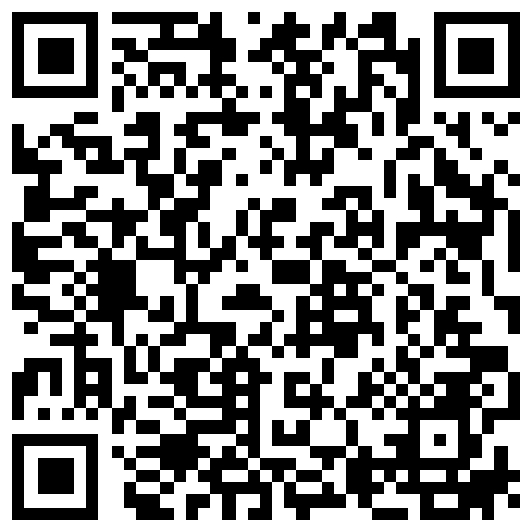 91